1.6 Cell Division
Cell division is essential but must be controlled
Cell Cycle
The cell cycle is an ordered set of events which culminated in the division of a cell into two daughter cells. 
It can be roughly divided into two main phases:
Interphase
M Phase
[Speaker Notes: Culminated: result]
Interphase
The largest part of the cell cycle is interphase. 
The stage in the development of a cell between two successive divisions. 
This phase of the cell cycle is a continuum of three distinct stages. 
G1-First intermediate gap stage in which the cell grows and prepared for DNA replication. 
S- Synthesis stage in which DNA is replicated
G2- Second intermediate gap stage in which the cell finishes growing and prepares for cell division.
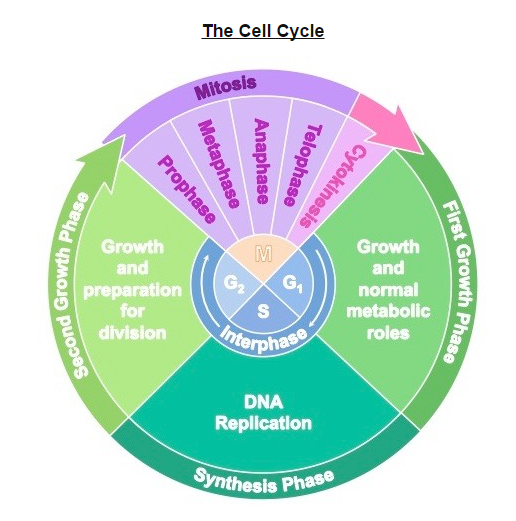 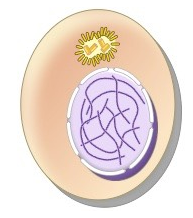 Interphase is a very active period in the cell cycle with many processes occurring in the nucleus and cytoplasm. (U.4)
Many events need to occur in interphase to prepare the cell for successful division.
DNA Replication
Organelle duplication
Cell growth
Transcription/translation
Obtain nutrients
Respiration (cellular)
*DOCTOR
DNA is present as uncondensed chromatin (not visible under microscope)
DNA is contained within a clearly define nucleus 
Centrosomes and other organelles have been duplicated
Cell is enlarged in preparation for division.
Mitosis
Mitosis is the division of the nucleus into two genetically identical daughter nuclei. (U.1) 
Mitosis is preceded by interphase and is divided into four distinct stages:
Prophase
Metaphase
Anaphase
Telophase
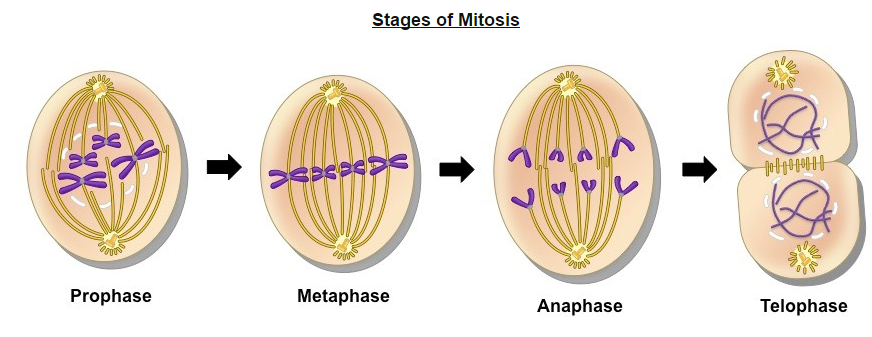 Before we begin……vocab
Chromatin: unraveled, loosely packed DNA within the nucleus
In this unraveled form, the DNA is accessible to be transcribed (copied)
Chromosome: DNA tightly wound and condensed (via supercoiling)
In this form, DNA is able to easily segregate, however it is inaccessible to transcription.
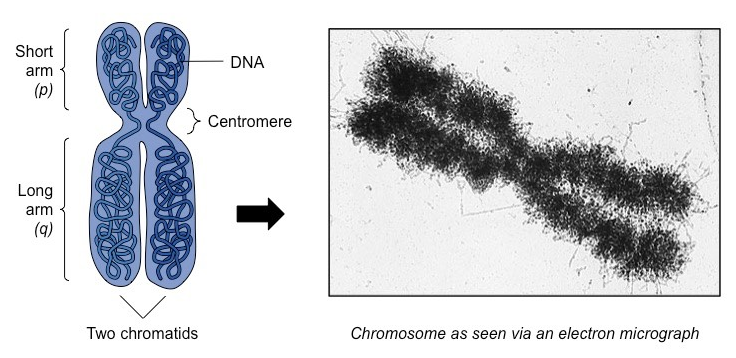 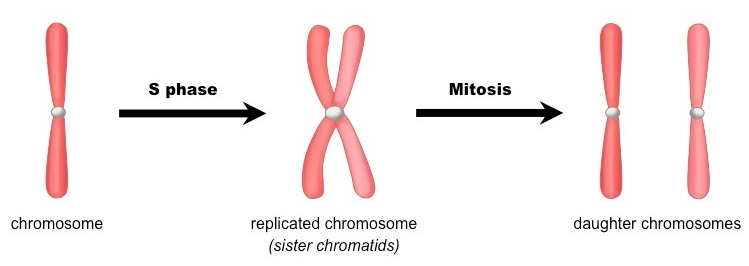 Prophase
DNA supercoils and chromosomes condense (becoming visible under microscope).
Chromosomes condense by supercoiling during mitosis. (U.2)
Chromosomes are comprised of genetically identical sister chromatids (joined at a centromere)
Paired centrosomes move to the opposite poles of the cell and form microtubule spindle fibers
The nuclear membrane breaks and the nucleus dissolves.
Metaphase
Microtubule spindle fibers from both centrosomes connect to the centromere of each chromosome
Microtubule depolymerisation causes spindle fibers to shorten in length and contract. 
This causes chromosomes to align along the center of the cell (metaphase plate)
Anaphase
Continued contraction of the spindle fibers causes genetically identical sister chromatids to separate. 
Once the chromatids separate, they are each considered an individual chromosome.
The genetically identical chromosomes move to the opposite poles of the cell.
Telophase
Once the two chromosome sets arrive at the poles, spindle fibers dissolve
Chromosomes decondense (no longer visible under light microscope)
Nuclear membranes reform around each chromosome set
Cytokinesis occurs concurrently, splitting the cell into two.
Cytokinesis
Cytokinesis in the process of cytoplasmic division, where the cell splits into two identical daughter cells. 
Cytokinesis occurs after mitosis and is different in plant and animal cells. (U.3)
Cytokinesis: Animal Cells
After anaphase, microtubule filaments form a concentric ring around the center of the cell. 
The microfilaments constrict to form a cleavage furrow, which deepens from the periphery towards the center. 
When the furrow meets in the center, the cell becomes completely pinched off and two cells are formed. 
Because this separation occurs from the outside and moves towards the center, it is described as centripetal.
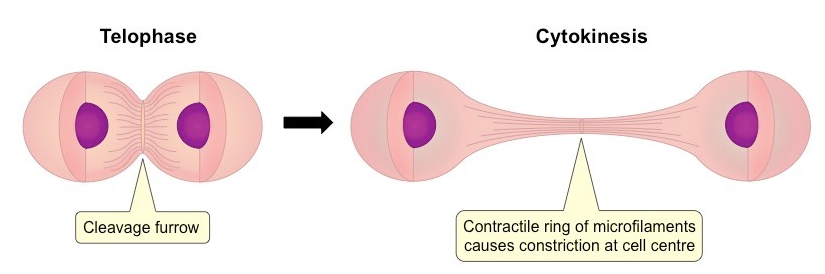 Cytokinesis: Plant Cell
After anaphase, carbohydrate-rich vesicles form in a row at the center of the cell (equatorial plane). 
The vesicles fuse together and an early plate begins to form within the middle of the cell. 
The cell plate extends outwards and fuses with the cell wall, dividing the cell into two distinct daughter cells. 
Because this separation originates in the center and moves laterally, it is described as centrifugal.
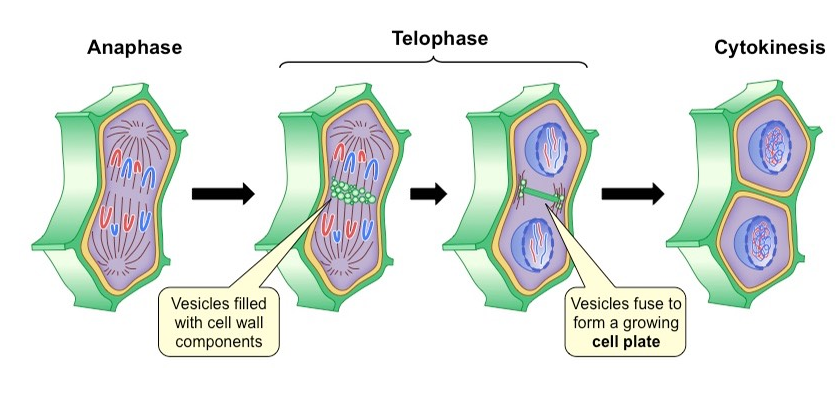 Cyclins
Cyclins are involved in the control of the cell cycle. (U.5)
Cyclins are a family of regulatory proteins that control the progression of the cell cycle. 
Cyclins activate cyclin dependent kinases (CDKs), which control cell cycle processes through phosphorylation. 
When a cyclin and CDK form a complex, the complex will bind to a target protein and modify it via phosphorylation. 
The phosphorylated target protein will trigger some specific event within the cell cycle (centrosome duplication, etc)
After the event has occurred, the cyclin is degraded and the CDK is rendered inactive again.
[Speaker Notes: What does CDK’s sound like? Enzymes.]
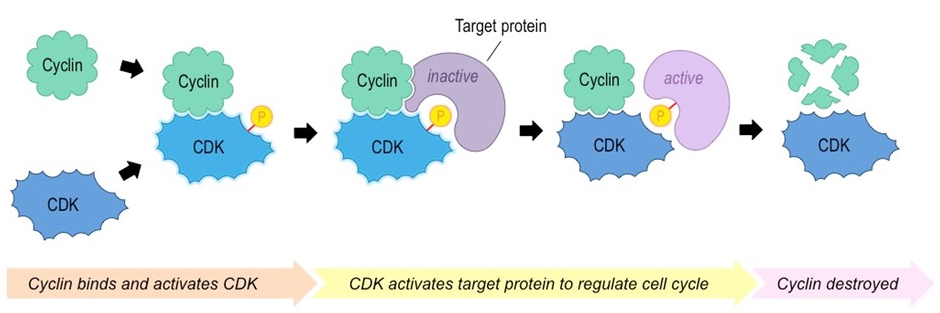 Cyclin Expression Patterns
Cyclin concentrations need to be tightly regulated in order to ensure the cell cycle progresses in a proper sequence. 
Different cyclins specifically bind to, and activate, different classes of cyclin dependent kinases. 
Cyclin levels will peak when their target protein in required for function and remain at lower levels at all other times.
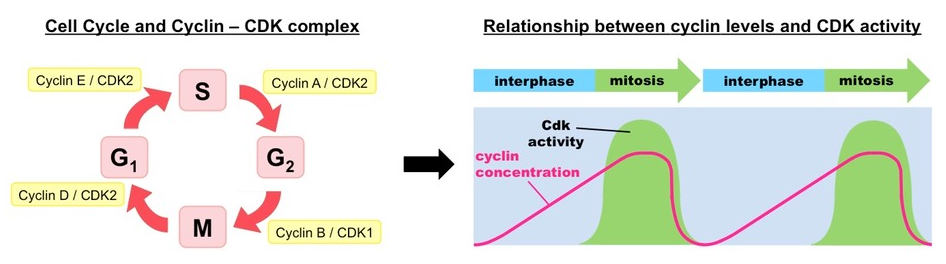 Mitotic Index
Identification of phases of mitosis in cells viewed with a microscope or in a micrograph. (S.1)
The mitotic index is a measure of the proliferation status of a cell population (i.e. the proportion of dividing cells)
The mitotic index may be elevated during processes that promote division, such as normal growth or cellular repair. 
It also functions as an important prognostic tool for predicting the response of cancer cells to chemotherapy.
Identifying Mitotic Cells
Cells undergo mitosis will lack a clearly defined nucleus and posses visibly condensed chromosomes. 
Prophase- Chromosomes condensed but still confined to a nuclear region. 
Metaphase- Chromosomes aligned along the equator of the cell. 
Anaphase- Two distinct clusters of chromosomes apparent at poles of the cell. 
Telophases- Two nuclear regions present within a single cell (difficult to see as cytokinesis occurs concurrently)
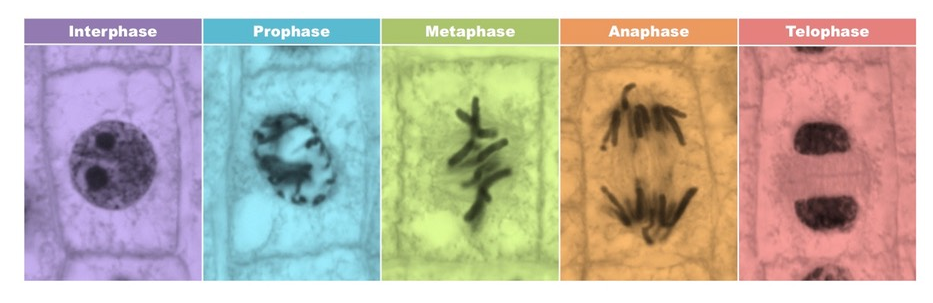 Calculating Mitotic Index
The mitotic index is the ration between the number of cells in mitosis and the total number of cells. 
It can be determined by analyzing micrographs and counting the relative number of mitotic cells versus non-dividing cells.
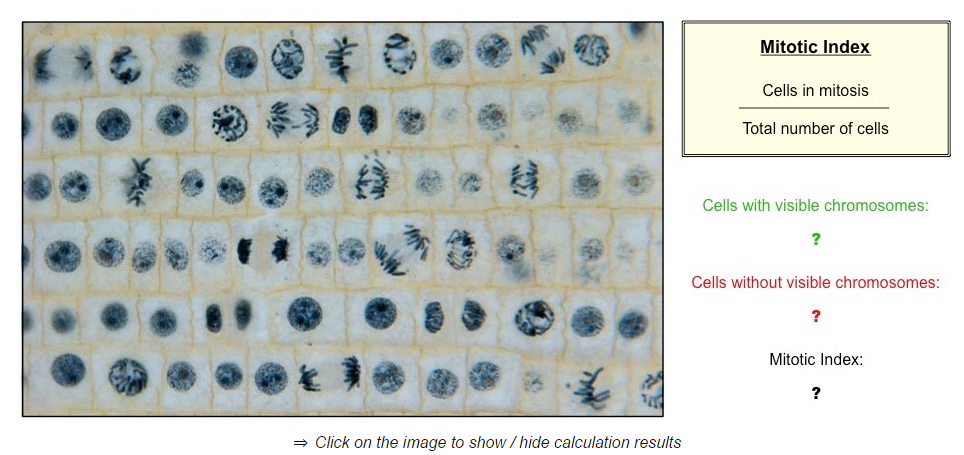 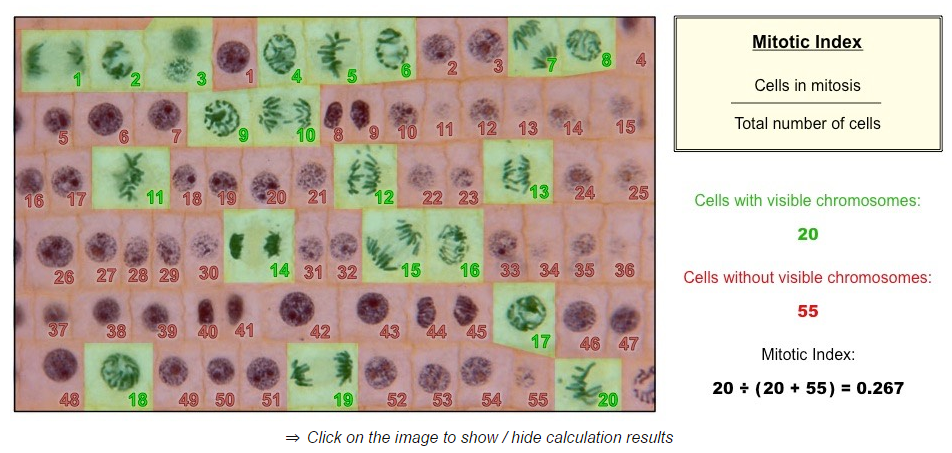 Cancer Development
Mutagens, oncogenes and metastasis are involved in the development of primary and secondary tumors. (U.6)
Tumor are abnormal cell growths resulting from uncontrolled cell division and can occur in any tissue or organ. 
Diseases caused by the growth of tumors are collectively known as cancers.
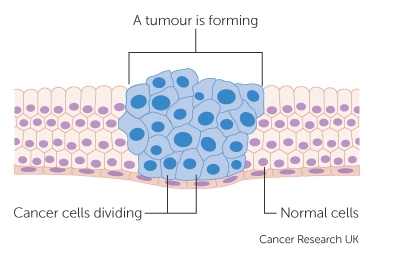 Mutagens
A mutagen is an agent that changes the genetic material of an organism (either acts on the DNA or the replicative machinery). 
Mutagens may be physical, chemical, or biological in origin:
Physical:  Sources of radiation including X-rays, ultraviolet (UV) light and radioactive decay. 
Chemical: DNA interacting substances including reactive oxygen species and metals (arsenic)
Biological: Viruses, certain bacteria and mobile genetic elements.
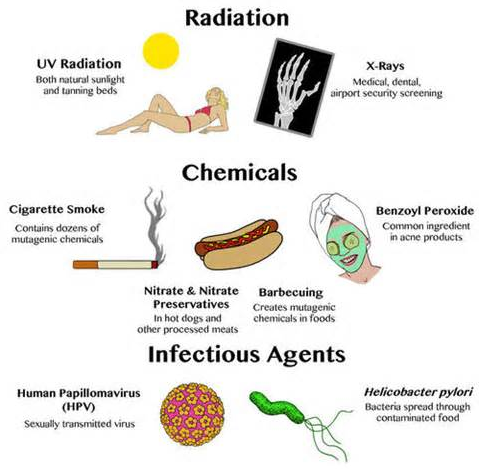 Oncogenes
An oncogenes is a gene that has the potential to cause cancer. 
Most cancers are caused by mutations to two basic classes of genes – proto-oncogenes and tumor suppressor genes. 
Proto-oncogenes code for proteins that stimulate the cell cycle and promote cell growth and proliferation. 
Tumor suppressor genes code for proteins that repress cell cycle progression and promotes apoptosis. 
When a proto-oncogene is mutated or subjected to increased expression it becomes a cancer-causing oncogene. 
Tumor suppressor genes are sometimes referred to an anti-oncogenes, as their normal function prevents cancer.
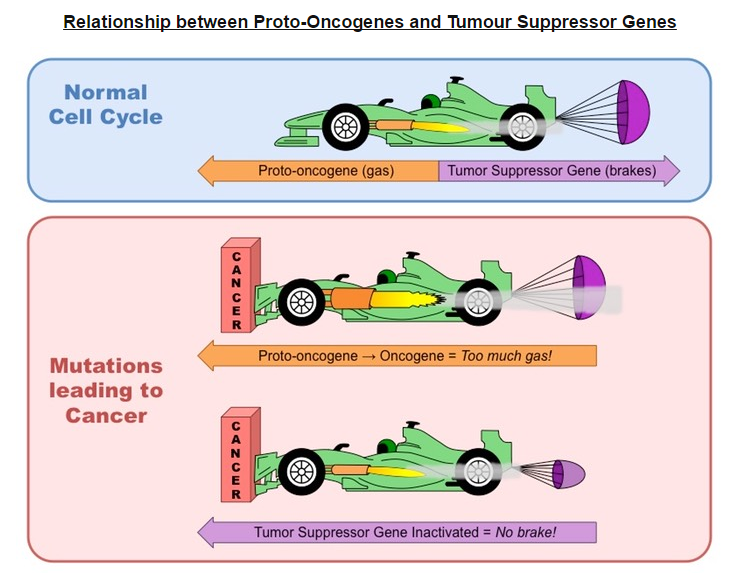 Metastasis
Tumor cells may either remain in their original location (benign) or spread and invade neighboring tissue (malignant)
Metastasis is the spread of cancer from one location (primary tumor) to another, forming a secondary tumor. 
Secondary tumors are made up of the same type of cell as the primary tumor – this affects the type of treatment required. 
E.g. If breast cancer spread to the liver, the patient has secondary breast cancer of the liver (treat with breast cancer drugs) .
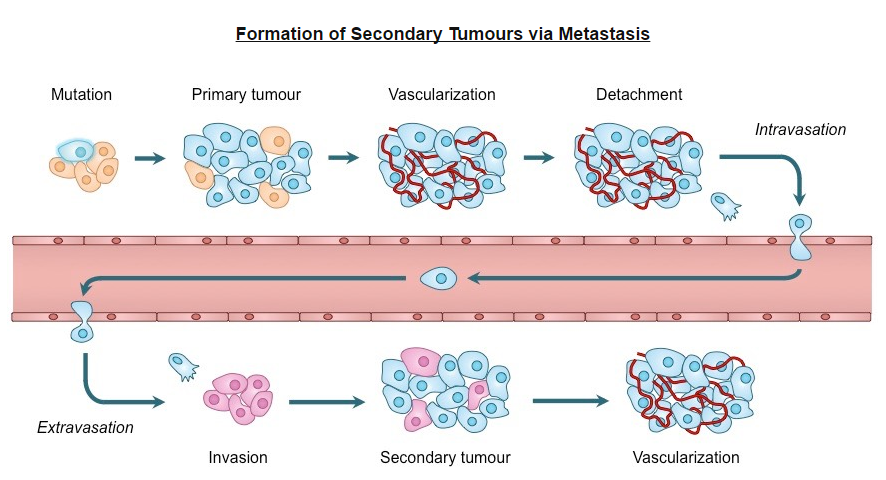 Smoking and Cancer
A significant body of scientific literature exists which provides a strong link between smoking and the incidence of cancers. 
Cigarette smoke contains over 4,000 chemical compounds, over 60 of which are known to be carcinogenic. 
There appears to be a strong positive correlation between the frequency of smoking and the development of cancer. 
The risk of lung cancer is strongly correlated with smoking, with about 90% of such cancers attributable to tobacco use. 
Smoking also increases the risk of over a dozen other cancers, including mouth, stomach, liver, pancreas and bowel. 
The correlation between smoking and incidence of cancers. (A.1)
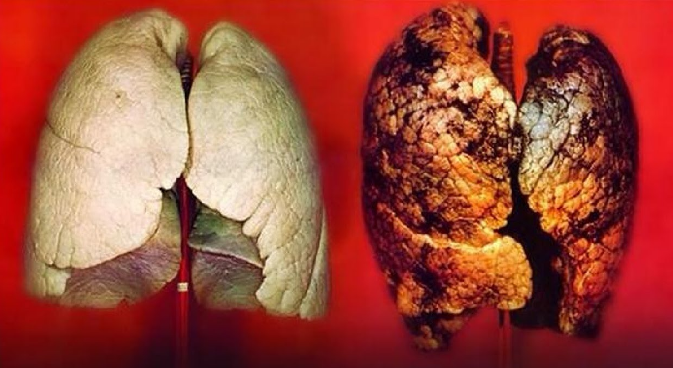 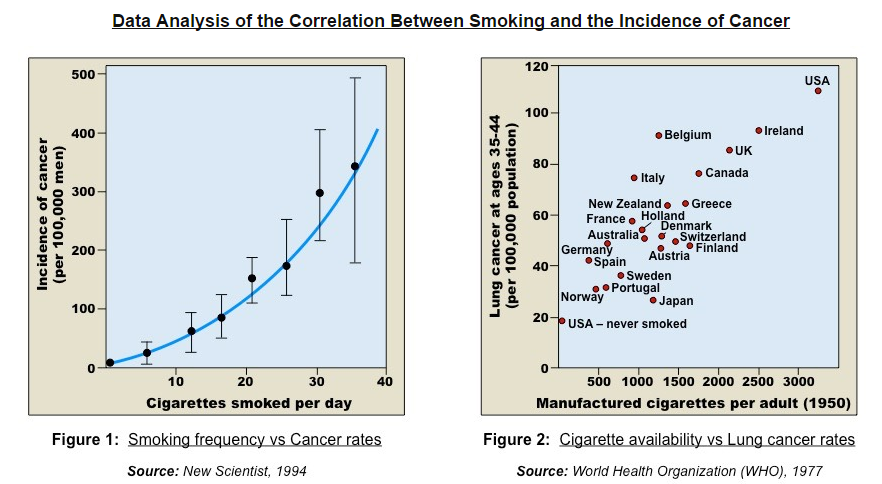